Willamette Fish Facility Design Work GroupMinto Fish Facility Juvenile Fish Release Pipe
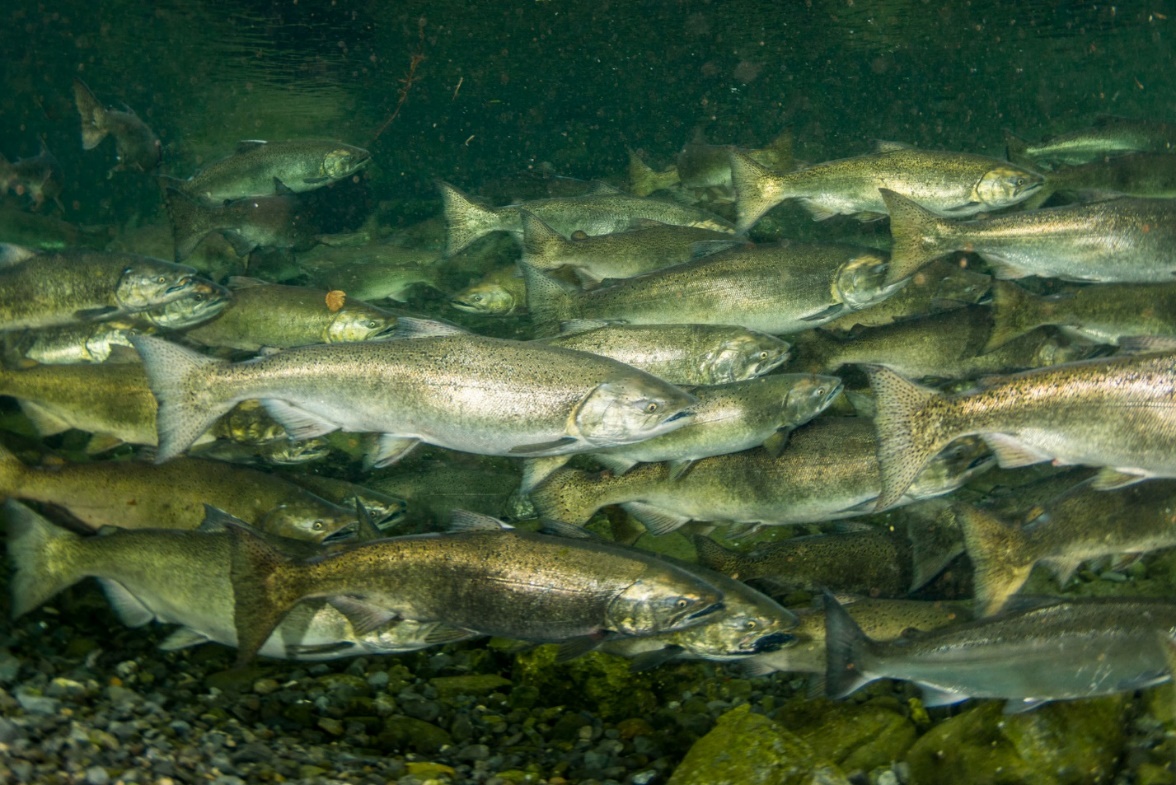 Chris Walker
Portland District
07 April 2020
1
Outline
Problem Statement

Operational solution (current)

Structural solution (fish release pipe extenstion)

Discussion (pros and cons)

Data Needs/Next Steps
2
Problem Statement
Poor hydraulics potentially exist for release of spring Chinook salmon (and summer steelhead) at Minto Fish Facility during spring.
3
[Speaker Notes: Excluded fish facilities (mostly), costs for fish health and marking/tagging not accounted]
Video (~7,000 cfs)
[insert video]
4
[Speaker Notes: Excluded fish facilities (mostly), costs for fish health and marking/tagging not accounted]
Operational Solution (Current)
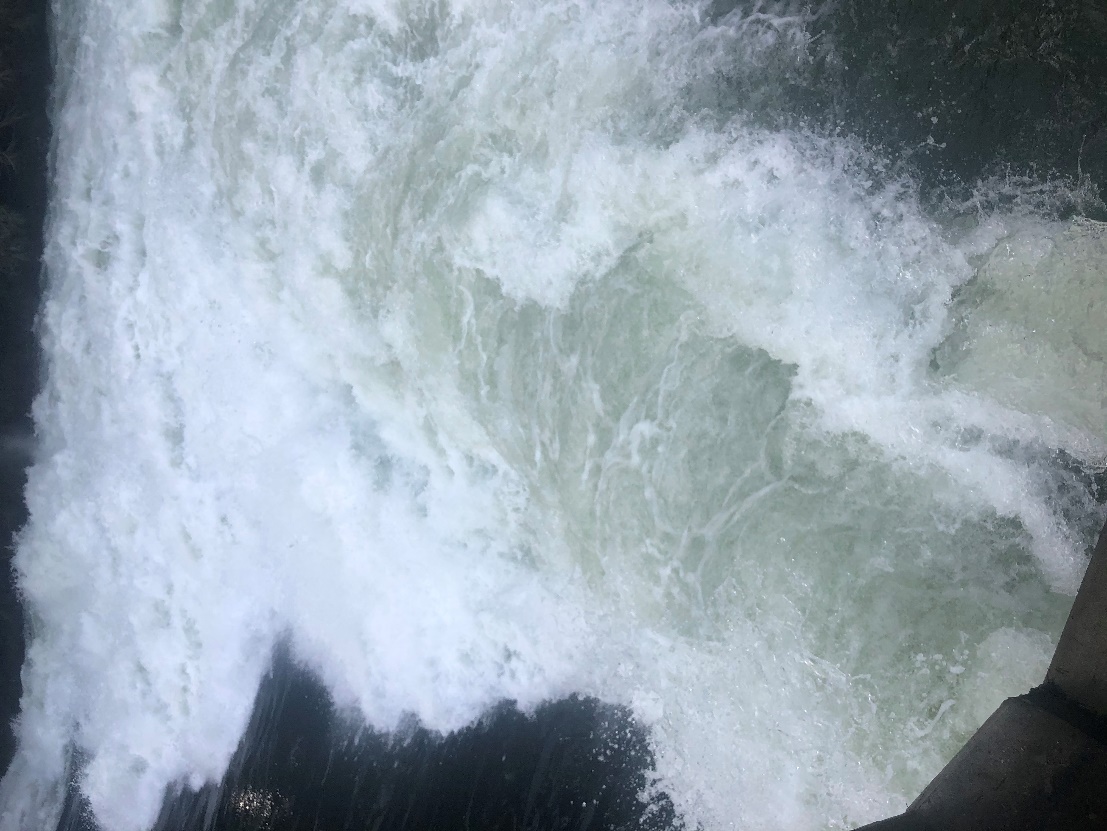 Flows: 1,000-1,800 cfs (followed by higher flows)

Water Management coordination

Current hydrologic may constrain operation (e.g. above rule curve)

Able to implement most of the time (timing of fish release can still be impacted)
5
Structural (Juvenile Fish Release Pipe)
Pipe constructed by ODFW (NMFS criteria)
Installed as permanent fixture (although can be removed)
Extends existing pipe into better hydraulics (potentially)
Could allow fish release despite flow conditions (high or low)
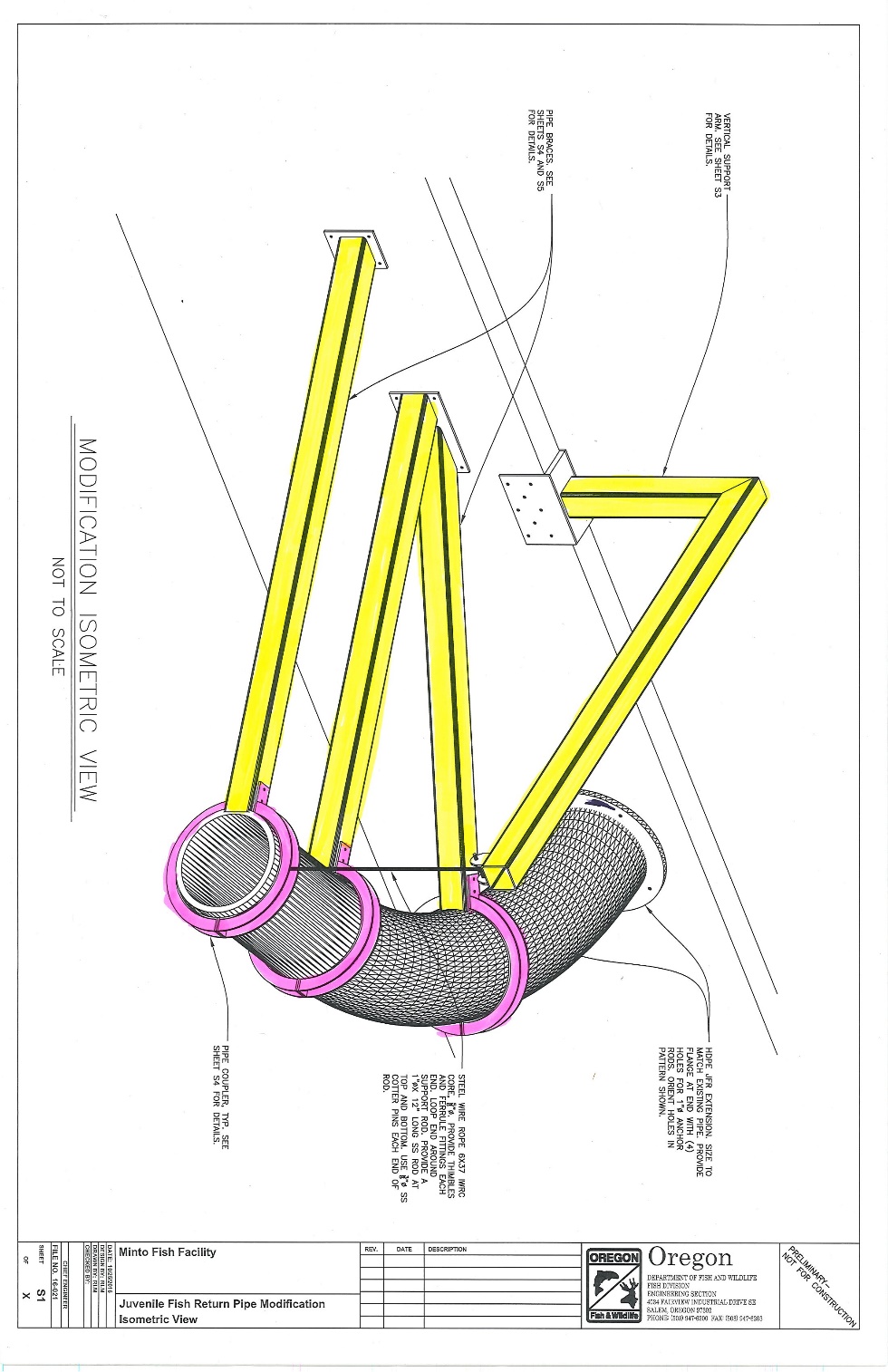 6
Discussion
Operational constraints
Reviews for release pipe (engineering, NMFS)
7
Data Needs/Next STeps
Hydraulics/other?

Reviews (USACE Engineering/WVP, NMFS, others)

Recommendations (task group?)
8
Additional Pictures
9